Внешняя политика России. Русско-японская война
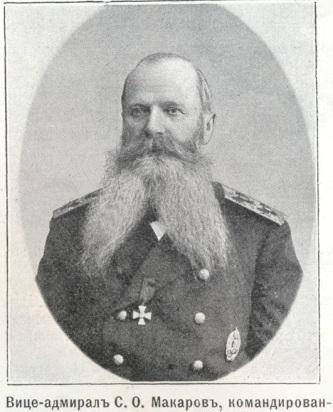 План:
Международная обстановка в начале ХХ века
Взгляды правящей элиты на проблемы внешней политики
Основные направления внешней политики России
Российско-Китайские отношения в начале ХХ века.
Миротворческие инициативы России и Гаагская конференция 1899 года
Русско-японская война 1904-1905 гг.
Причины войны:
Ход войны Причины поражения Условия 
Портсмутского мира 
Итоги войны
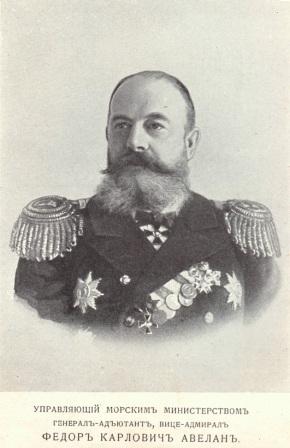 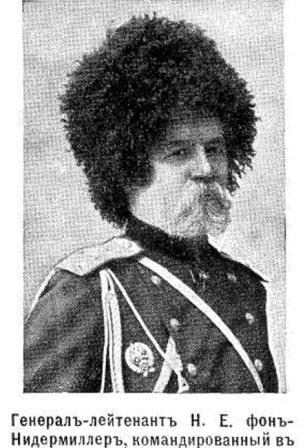 Цели:
1. Познакомить учащихся с основными направлениями внешней политики России в начале XX века.
2. Подвести учащихся к пониманию причин, повода, последствий Русско-японской войны.
3. Продолжить формирование умений работать с историческими документами, картой, самостоятельно делать выводы.
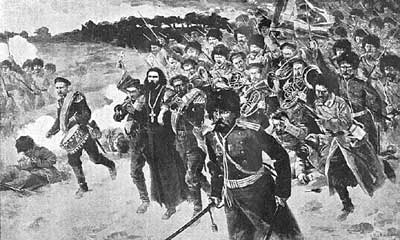 Термины:
Порт-Артур, 
Портсмутский мир, 
Маньчжурия, 
агрессия
Международная обстановка в начале ХХ века
На рубеже XIX-XX вв. произошло значительное изменение международной обстановки, вызванное борьбой великих держав за передел мира, усилением тенденции к прямой аннексии различных территорий и превращению их в колонии.
На международной арене возросло влияние Германской империи, созданной в 1870 году. 
В связи со стремлением Германии участвовать в переделе мира резко обострились ее противоречия с Великобританией и Францией. 
Кроме того, начали более активно действовать США и Япония, желавшие расширить сферы своего экономического влияния.
Возросло влияние Германии
Англия
Франция
Россия
Значительно усилилась Япония
Россия
Вспомните: в чем заключались основные противоречия Германии с Англией, Францией и Россией?
Вспомните: в чем заключались основные противоречия России и Японии?
В конце XIX-начале XX в. Российская империя являлась одной из ведущих стран мира. 
Роль России на международной арене определялась :
её географическим положением, 
геополитическими,
стратегическими 
экономическими интересами
военным потенциалом 
богатейшими ресурсами.
Взгляды правящей элиты на проблемы внешней политики
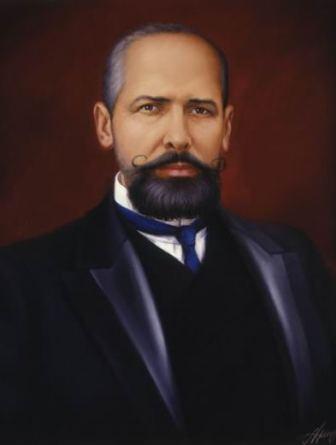 В выборе союзников и определении приоритетных направлений внешней политики наблюдались противоречивые тенденции. 
С одной стороны, часть правящей верхушки (С. Ю. Витте, а впоследствии П. А. Столыпин) понимала опасность вооруженных конфликтов для внутренней модернизации страны.
С.Ю. Витте
П.А. Столыпин
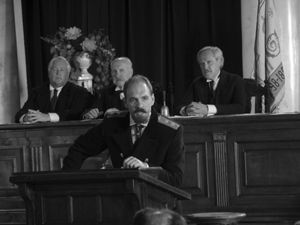 Поэтому они настаивали на разрешении противоречий мирными дипломатическими средствами. 
Россия проявляла мирные инициативы в вопросах разоружения, войны и мира (Гаагская конференция 1899 г.).
С другой стороны, часть правящих кругов занимала экспансионистские позиции, выступала за дальнейшие территориальные приобретения (А. М. Безобразов («Безобразовская клика»), А. П. Извольский, С.Д. Сазонов).
«Стране нужна маленькая победоносная война…»
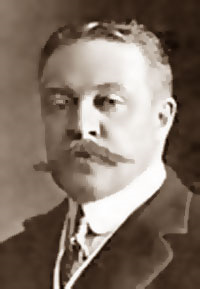 Западное
Южное
Дальневосточное
Основные направления внешней политики России
отношения с Китаем, Японией.
Отношения с Англией, Францией, Германией.
отношения с Турцией, Ираном.
Южное
Отношения с Турцией, Ираном. 
Россия вела борьбу за черноморские проливы и старалась укрепить свое экономическое и политическое влияние в Азии.
Борьба за контроль над Черноморскими проливами (какими?)
Россия
Турция
Борьба за влияние в Азии
Иран
Западное 
Отношения с Англией, Францией, Германией. 
С конца 1880-х гг. союзником России в Европе стала Франция. 
С Англией Россия соперничала за влияние в Иране и Афганистане, с Австро-Венгрией — за влияние на Балканах.
Россия
Соперничество за влияние в Иране, Афганистане
Англия
Соперничество за влияние  на Балканах
Австро-Венгрия
Соперничество за влияние  на Балканах
Германия
Таким образом, в 80-е годы 19 в начинают возникать противоречия между крупнейшими державами мира. 
Их суть заключается в борьбе за передел уже поделенного мира.
Франция
(союзник)
Эти противоречия в дальнейшем приведут к образованию военно-политических союзов и первой мировой войне.
К  каким последствиям приведет наличие этих противоречий в дальнейшем?
Дальневосточное 
Отношения с Китаем, Японией. 

Особенно активными становятся действия русской дипломатии с начала 1890-х гг.  Это было связано с обострением борьбы великих держав за сферы влияния в Китае.
Англия
Россия
Япония
Китай
Германия
США
Российско-Китайские отношения в начале ХХ века.
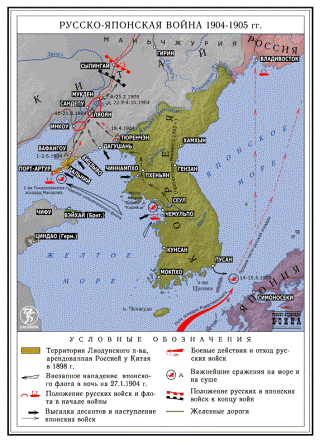 В 1891 г. было принято решение о строительстве Транссибирской железной дороги, имевшей стратегическое значение. 
В 1896 г. был подписан договор о строительстве КВЖД (китайско-восточная железная дорога)
Эти договоры сделали Россию опасным соперником Японии и Англии в Китае. 
В 1895 г. был учрежден Русско-китайский банк. 
В 1898 г. Россия получила в аренду у Китая часть Ляодунского полуострова с Порт-Артуром и Далянем (Дальним).
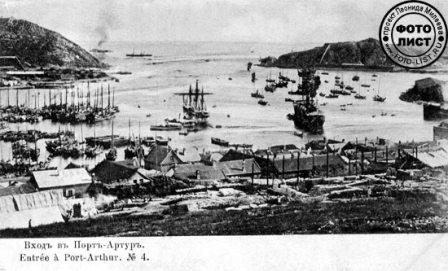 Военно-морское присутствие России в бухте Циньхуандо позволяло ей проводить активную политику как в Китае, так и на корейском полуострове. 
В 1900 г. русские войска были введены в Маньчжурию на подавление восстания «Ихэтуань». 
Русско-японские переговоры 1903 г. о судьбах Маньчжурии и Кореи зашли в тупик, так как обе стороны стремились к полному господству в Маньчжурии.
Дополнительный материал.
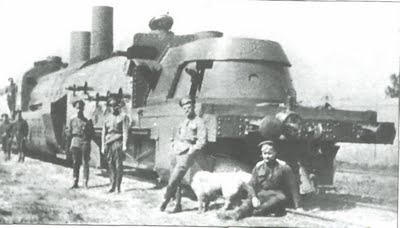 Китайско-Восточная железная дорога (КВЖД) (с августа 1945 года — Китайская Чанчуньская железная дорога, с 1953 — Харбинская железная дорога) — железнодорожная магистраль в Северо-Восточном Китае, проходившая по территории Маньчжурии (Китай) и соединявшая Читу с Владивостоком и Порт-Артуром. Построена в 1897—1903 как южная ветка Транссибирской магистрали. Принадлежала России и обслуживалась её подданными. Строительство дороги было составной частью проникновения России в Маньчжурию и Корею, укрепления российского военного присутствия на берегах Жёлтого моря.
Это вызывало недовольство китайской стороны. 23 июня 1900 китайцы атаковали строителей, начали разрушение железнодорожного полотна и станционных построек.
Судьба партии строителей, уходивших из Мукдена под командой поручика Валевского и инженера Верховского, сложилась трагически. Почти вся она погибла в неравных боях. Захваченный в плен Верховский был обезглавлен в Ляояне. После поражения в войне с Японией оказалось, что все усилия по строительству были напрасны.
22 октября 1928 из Китая были высланы все русские служащие КВЖД.
21 августа 1937 был подписан советско-китайский договор о ненападении.
Дорога была передана Китаю 31 декабря 1952.
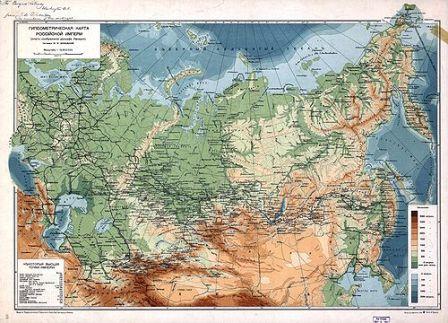 Миротворческие инициативы России и Гаагская конференция 1899 года
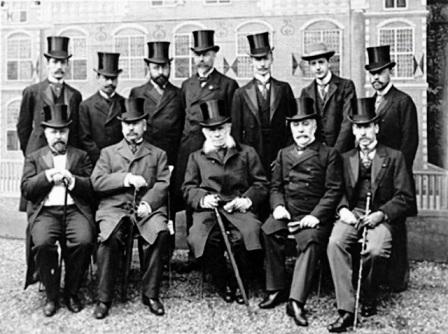 Гаагская конференция 1899 года  была созвана в столице Голландии Гааге. 
В ней приняли участие 26 стран Европы, Азии и Америки. 
Ими были взяты на себя следующие обязательства:
не использовать удушливые и отравляющие газы (Германия впоследствии нарушила – Ипр (иприт))
не применять газосодержащие снаряды и гранаты
не использовать разрывные пули 
Создан Гаагский Международный суд по проблемам политических конфликтов.
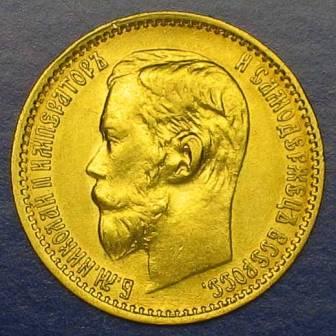 В целом результаты конференции не соответствовали замыслам Николая
II –первого государственного деятеля, поставившего вопрос о всеобщем
разоружении.
Русско-японская война 1904-1905 гг.
Война началась 27 января 1904 года  с нападения японских кораблей на порт-артурскую эскадру и находившийся нейтральном порту Чемульпо крейсер «Варяг» и закончилась 23 августа 1905 года подписанием мирного договора в американском городе  Портсмут (военно-американская база в бассейне Тихого океана)
Причины войны:
Борьба крупнейших держав мира за передел уже поделенного мира. (рынки сбыта, источники сырья) 
Борьба Японии и России за влияние в:
 Северном Китае, 
Маньчжурии 
Корее 
Стремление царского правительства отвлечь народ от острых социальных проблем внутри страны.
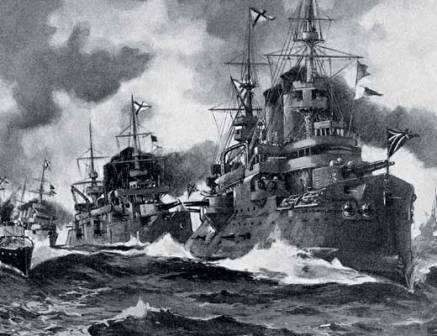 Характер войны:   несправедливый, захватнический  со стороны всех её участников
Ход войны:
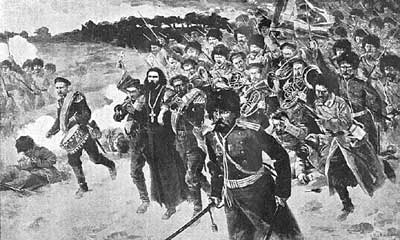 27 января, отклонив ответ России на свой ультиматум, японская сторона начала военные действия, напав на порт-артурскую эскадру и находившийся нейтральном порту Чемульпо крейсер «Варяг». 
Затем четыре японские армии развернули наступление на суше, попытавшись перерезать железнодорожное сообщение с Порт-Артуром и взять его штурмом. 
Ход войны сразу же стал складываться не в пользу России. 
Русская эскадра оказалась блокированной в Порт-Артуре.
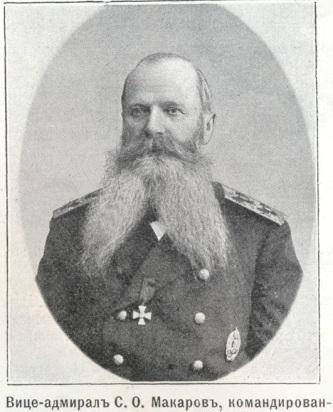 Сухопутная армия потерпела поражение в битве под Ляояном (август 1904 г.), 
20 декабря 1904 г. Порт-Артур капитулировал (Стессель). 
24 февраля 1905 г. Россия потерпела сокрушительное поражение в битве под Мукденом (Куропаткин, отступление по «коридору»). 
24 февраля прибыл адмирал Макаров и действия флота активизировались, но 31 марта крейсер «Петропавловск» подорвался и Макаров погиб (Верещагин). 
15 мая русская эскадра была разбита в Цусимском проливе.
Причины поражения:
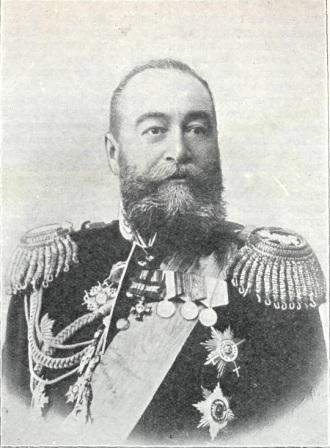 экономическая и военно-техническая отсталость страны
бездарность и ошибки ряда царских военачальников (Куропаткин – военный министр и наместник Дальнего Востока адмирал Алексеев)
помощь Японии со стороны Англии и США
предательство интересов страны ее внутренними врагами (некоторыми представителями социал-демократии и так называемой «либеральной» буржуазии).
Страна вступила в войну плохо подготовленной:
флот состоял из различных типов судов;
силы флота были рассредоточены между Порт-Артуром и Владивостоком
разбросанность сухопутных войск на Дальнем Востоке
плохое вооружение (новейшие разработки лишь у 1/3 сил)
Порт-Артур не укреплен полностью
плохие дороги и снабжение 
не имелось четких планов военных действий, силы противника недооценивались.
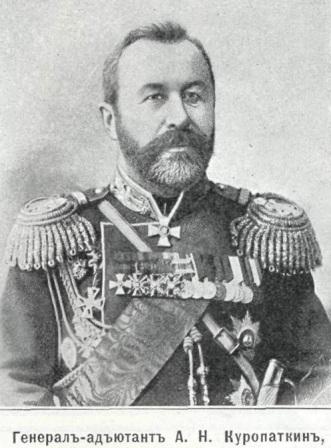 Алексеев
Куропаткин
Условия Портсмутского мира:
С. Ю. Витте согласилось на посредничество американского президента Т. Рузвельта в подписании мирного договора с Японией. 
23 августа 1905 г. в Портсмуте (США) русская делегация во главе с Витте подписала мирный договор с Японией. 
Несмотря на горечь военных поражений, условия Портсмутского мира были не слишком обременительны для России. 
В этом проявилось дипломатическое искусство Витте, умело игравшего на противоречиях между Японией и США. Россия отвергала претензии на контрибуцию и уступала Японии:
- аренду Ляодунского полуострова
- южную половину о.Сахалин (Витте – «граф Полусахалинский»)
- ветку железной дороги от Порт-Артура до Чанчуня
- часть островов Курильской гряды (спор идет до сих пор)
- японские рыбаки получили право рыбной ловли вдоль русских берегов
Итоги войны.
Война не принесла России ни одной победы и породила революцию 1905 года, о ней говорили как о «роковой» и «несчастной». 
С этого времени принято отсчитывать конец династии Романовых и закат императорской России. 
Если не считать Англо-бурской войны, произошедшей на рубеже столетий, Русско-японская была первой войной XX века. 
Азия, облаченная в европейский мундир, давала понять Западу, какое место в международных отношениях она рассчитывает занять.
В этой войне, несправедливой и захватнической с обеих сторон, Россия и Япония понесли огромные финансовые затраты и людские потери. 
Война показала неспособность самодержавия управлять страной и привела страну к революции. 
Поражение России в войне с Японией оказало серьезное влияние на расстановку сил империалистических держав не только на Дальнем Востоке, но и в Европе. 
Таким образом, в результате поражения в войне влияние России на Дальнем Востоке было значительно подорвано.